ИНИЦИАТИВНЫЙ  ПРОЕКТ «Создание условий для работы с детьми с ОВЗ и детьми-инвалидами через использование сенсорно - динамического комплекса «Дом Совы»»
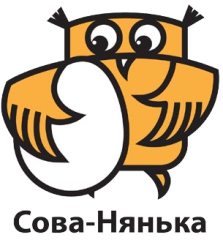 Муниципальное бюджетное дошкольное образовательное учреждение
Центр развития ребенка – детский сад №3
ЗАТО г. Радужный Владимирской области
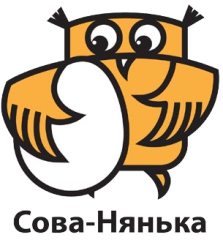 Реализация инициативного проекта
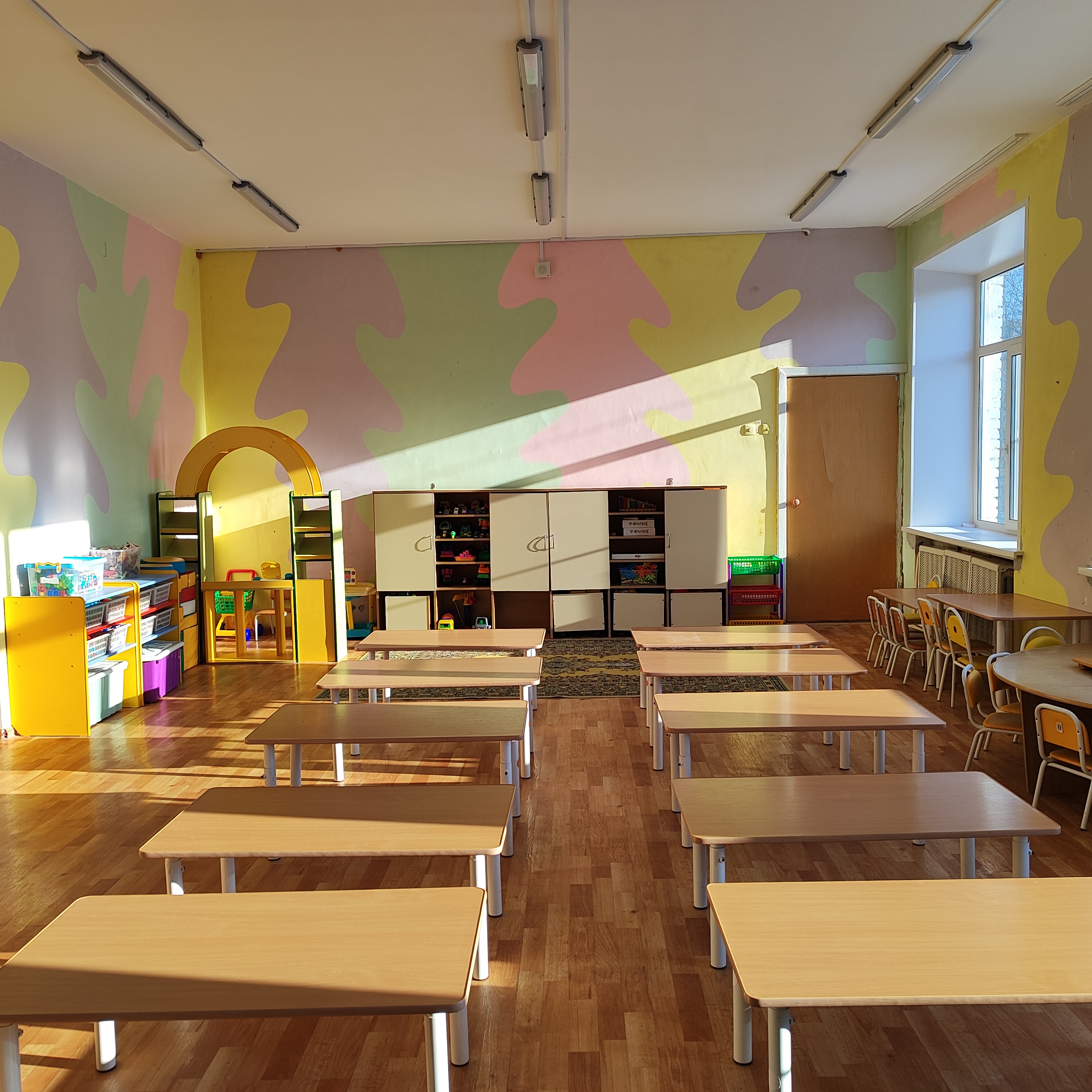 Текущее состояние объекта:

детский сад посещают 28 детей с ОВЗ и инвалидностью

нет условий для полноценного сенсорно-динамического развития детей
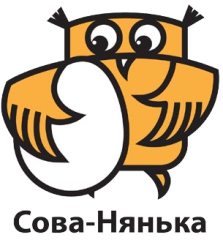 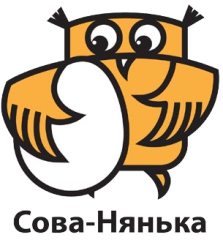 Дом Совы – главный инструмент сенсомоторной интеграции
Уникальное пространство для познания внутреннего и окружающего мира через движение
Развитие двигательной активности
«Дом Совы» это:
Безопасное место для познания своих движений, возможности тела
Развитие физической силы, телесной пластики, ловкости, баланса и координации. 
   Развитие мозга
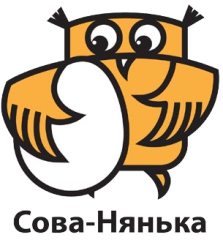 Занятия в Доме Совы рекомендованы детям:
- с проблемами двигательной системы

       - с неуклюжестью, моторной неловкостью

             - с ДЦП легкой формы

                      - с задержкой развития

                         - с нарушениями навыков общения и обучения

                                   - с аутистическими расстройствами

                                           - с гиперактивностью

                                                  - с тревожностью, агрессией
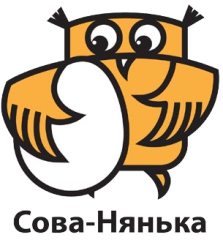 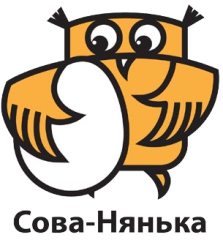 Результат инициативного проекта
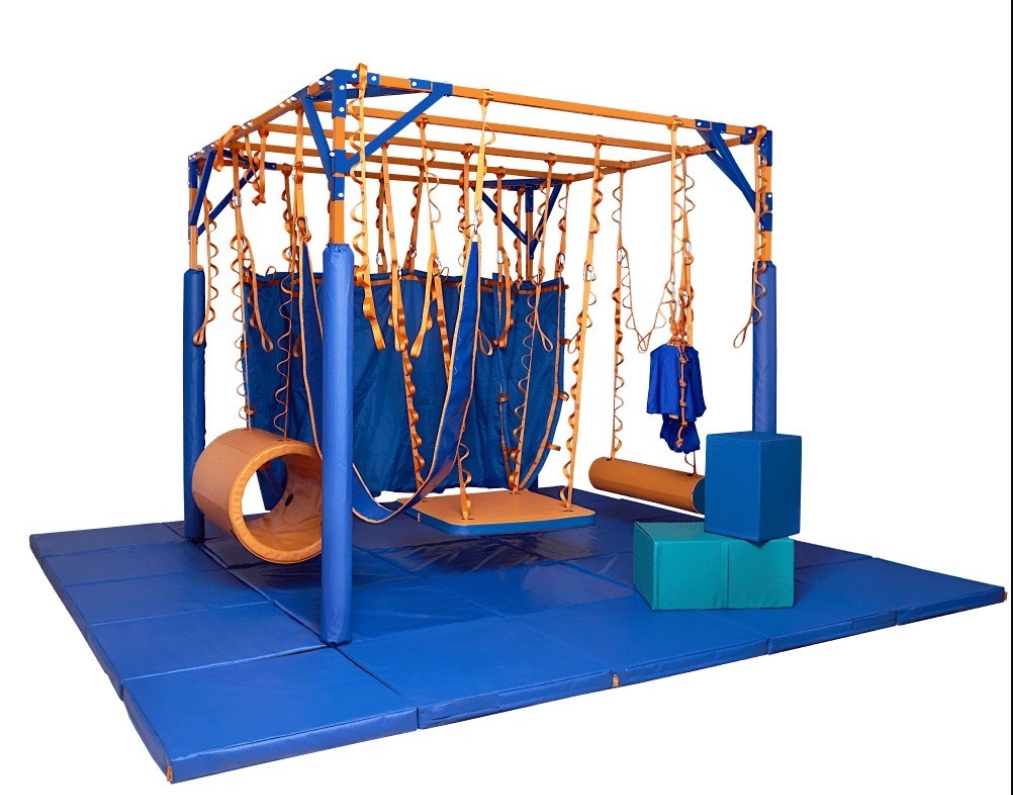 Созданы условия для занятий с 28 обучающимися с ОВЗ и инвалидностью
Прошли обучение 5 специалистов ДОУ
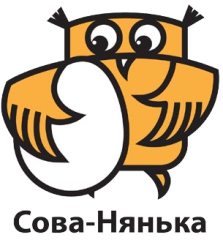 Проведено 2 родительских собрания для 28 семей (родительский всеобуч)
СПАСИБО ЗА ВНИМАНИЕ